Module 8   Story time
Unit 1 Once upon a time…
WWW.PPT818.COM
Warming-up
Look and say
Boys and girls, do you like fairy tales? How many fairy tales (童话故事) do you know? Can you say the names of these fairy tales?
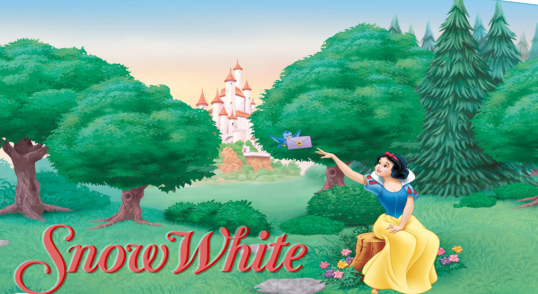 ?
Warming-up
Look and say
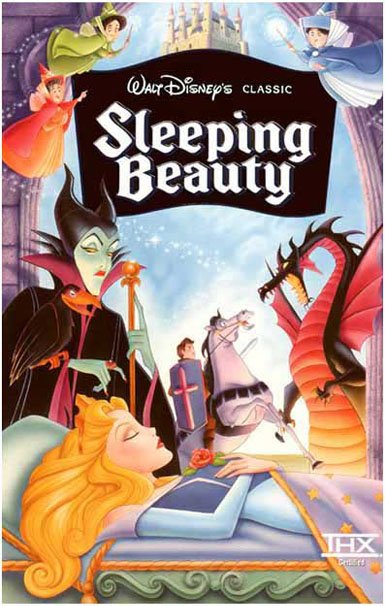 ?
Warming-up
Look and say
?
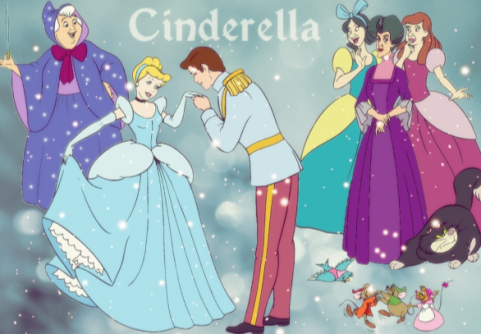 Warming-up
Look and say
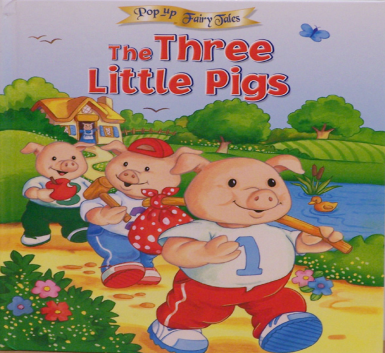 ?
Warming-up
Look and say
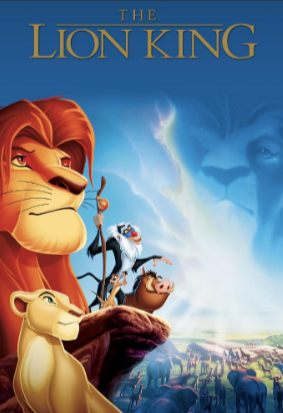 ?
Warming-up
Look and say
?
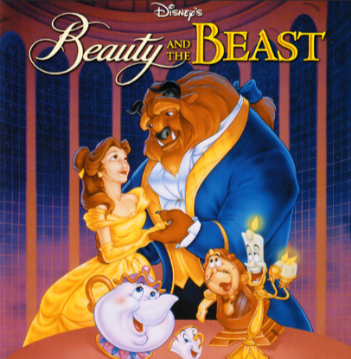 Warming-up
What’s your favourie story?
Pre-listening
Words & Phrases
hair
gold
forest
once  upon a time
decide
go for a walk
n. 头发
n. 金色；黄金；金牌
n. 森林
从前
v. 决定
散步
n. 篮子
v. 注意到
独自一人的
adj. 黑暗的
拿起；举起
basket
notice
all alone
dark
pick up
Pre-listening
Words & Phrases
soon
lost 
around
little
towards
knock
door
adv. 立刻；不久
adj. 迷路的
prep. 环绕着；围绕
adj. 小的
prep. 往；向；朝……方向
v. 敲
n. 门
v. 应门；回答
v. 推
v. 进入
n. 碗
adj. 感到饿的；饥饿的
adj. 合适的；恰当的
v. 吃完；喝完；用尽
answer
push
enter
bowl
hungry
right
finish
Pre-listening
1 Listen and check (√) the true sentences.
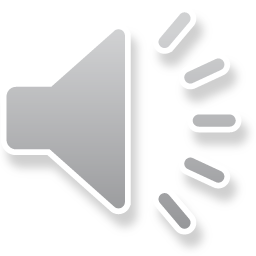 1) The story is Goldilocks and the Three Bears.         (   )
2) The story begins: Once upon a time…                   (   )
3) Goldilocks was a girl with hair of gold.                 (   )
4) Goldilocks lived in the forest.                                 (   )
5) She decided to go for a walk in the park with 
    her basket.                                                               (   )
√
√
√
near
forest
Pre-listening
2 Look at the pictures and answer the questions.
basket       decide       forest	  gold     hair     story
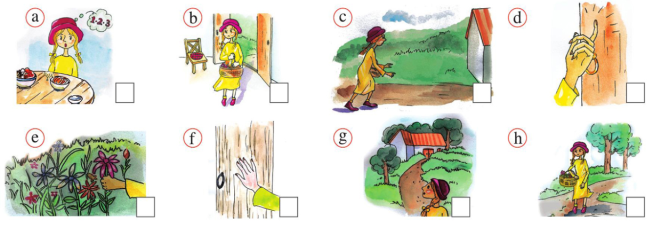 Who was Goldilocks?
Where was she? 
What did Goldilocks     
     notice?
While-listening
3 Listen and number the pictures in Activity 2 in the 
   correct order.
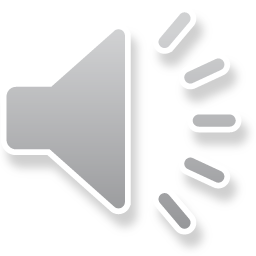 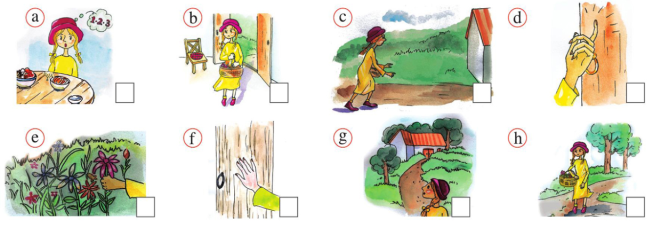 8
7
4
5
1
6
3
2
Post-listening
4 Answer the questions.
1) Did she pick any flowers in the forest?

2) Did she notice a big tree in the forest?

3) Was the door open?
Yes, she picked some flowers.
No, she noticed a little house.
No, Goldilocks pushed the door and then it was open.
Post-listening
4 Answer the questions.
4) Was there food in the bowls?

5) Did she want to eat the food?

6) Did she like the big bowl?
Yes, on a table there were three bowls with some nice food in them.
Yes, she did.
No, she didn’t.
Post-listening
Language points and grammar points
1. All alone in the dark, dark forest, Goldilocks picked some flowers. 金凤花姑娘独自一人走在漆黑的森林里，摘了一些花。
alone    adj. 独自的；单独的
              adv. 独自
She left school alone. 她独自一人离开了学校。
辨析：alone和lonely
它们作形容词时都可以作表语。alone侧重于独自一人，无他人在场；lonely 作形容词时表示“孤独的”，用于人时，指心理状态，也作定语，修饰地点，意为“荒凉的”。
Post-listening
2. And soon she was lost. 很快她迷路了。
    be lost 迷路=get lost
3. … so she hurried towards it, … 
  ……所以她赶快向房子走去……
hurry v. 赶紧；急匆匆   
后跟地点名词时，应接“介词to+地点名词”的结构，即“匆匆赶往某地”；后跟地点副词时，省略介词to。
          n. 匆忙；急忙  
in a hurry  匆忙
Post-listening
一般过去时 The simple past tense
定义
表示过去某个时间里发生的动作或存在的状态，也表示过去经常性、规律性、习惯性的动作或者状态或者主语过去所具备的能力和性格。
构成
1. 主+was/were+表语
2. 主+动词过去式+(宾语)
3. 主+could/had to等＋动词原形
Post-listening
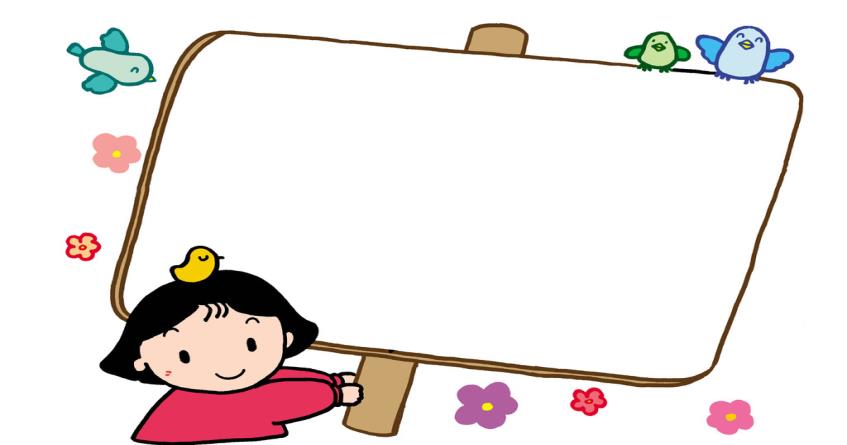 实义动词的一般过去时形式变化
否定形式：主语+did (do/does的过去式) not (即didn’t)+动词原形+其他.
一般疑问句：Did+主语+动词原形+其他?
答语：Yes, 主语+did.
            No, 主语+didn’t.
Post-listening
5 Complete the passage with the correct form of the words from the box.
around  bowl  dark  enter  knock  nobody  pick  push  towards
One day Goldilocks walked into the forest and (1) _______ some flowers. It was very (2) _______ and soon she was lost. She looked (3) _______                her, and saw a little house, and she walked (4) _______ it. Then she (5) _______ on the door, but there was (6) _______ in. She (7) _______               the door and (8) _______ the house. There were three (9) _______               on the table, a small one, a big one and a very big one.
picked
around
dark
towards
knocked
nobody
pushed
bowls
entered
Post-listening
6 Listen and notice the different ways  the speaker says the words.
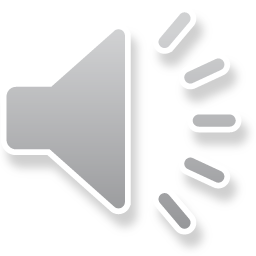 Now listen again and repeat.
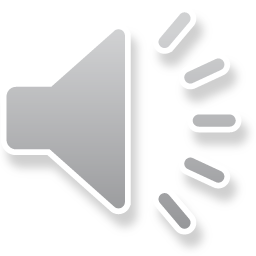 Post-listening
规则动词过去式的变化及发音
1. 一般情况下加ed，如finished, knocked, picked, pushed。
2. 以不发音字母e结尾的加d，如liked, moved, tasted。
3. 以辅音字母加y结尾的变y为i再加ed，如study——studied。
4. 以1个元音字母加1个辅音字母结尾的重读闭音节，双写最后一个辅音字母再加ed，如stop——stopped。
Post-listening
词尾读音有3种：
1. 在浊辅音和元音后读[d]，如lived, watered, listened, played。
2. 在清辅音后读[t]，如liked, helped, watched。
3. 在[t],[d]音后读[ɪd]，如planted, wanted, handed。
Post-listening
7 Listen and repeat.
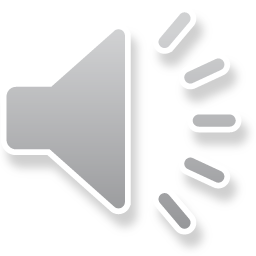 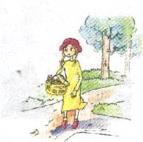 1) Goldilocks walked into the forest.
2) She noticed a little house.
3) She knocked on the door.
4) She liked the food.
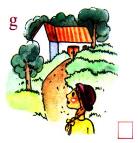 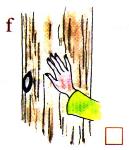 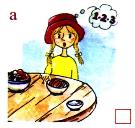 Post-listening
8 Work in pairs. Tell the story.
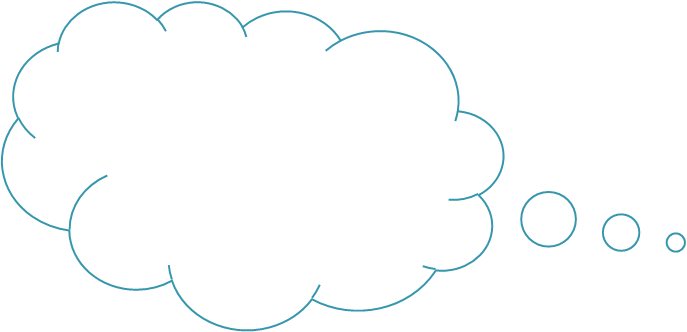 Once upon a time…there was a little girl called Goldilocks. She lived near a big forest. She had hair of gold...
How does the story begin?
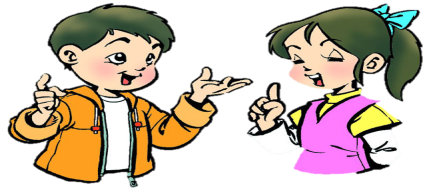 Post-listening
Test
一、汉译英。
从前           
散步
独自一人的
拿起；举起
环顾四周
once upon a time
go for a walk
all alone
pick up
look around
Post-listening
二、写出下列动词的过去式。

is/am ________	plant _________	hurry  _________ 
are    _________	does  _________	dance  _________
worry ________	ask    _________	decide _________ 
finish ________	like   _________	pick    _________ 
stop  _________	push _________
was
hurried
planted
were
did
danced
asked
worried
decided
liked
picked
finished
stopped
pushed
Post-listening
三、句型变换。
　　1 There was a car in front of the house just now.
　　否定句：_______________________________________________
　　一般疑问句:____________________________________________
　　肯定回答：_____________________________________________
　　否定回答：_____________________________________________
　　2 They played football in the playground.
　　否定句：_______________________________________________
　　一般疑问句：___________________________________________
　　肯定回答：_____________________________________________
　　否定回答：_____________________________________________
There wasn’t a car in front of the house just now.
Was there a car in front of the house just now?
Yes, there was.
No, there wasn’t.
They didn’t play football in the playground.
Did they play football in the playground?
Yes, they did.
No, they didn’t.
Summary
1. 词汇：hair, gold, forest, basket, notice, dark, soon, lost, around, little, towards, knock, door, answer, push, enter, bowl, hungry, right, finish
2. 句型：
(1) There be…肯定和否定形式	(2) Once upon a time…
(3) Who was Goldilocks?			(4) Where was she? 
(5) What did Goldilocks?
(6) —Did she often go for a walk in the forest alone?
      —No, she didn’t.
(7) One bowl was small, one was big and one was very big.
3. 语法：一般过去时
4. 语音：动词 + ed  /t/ /d/ /ɪd /
Homework
1.Tell a story to your friends.
2. Review the conversation in Unit 1.
3. Preview the new words and expressions in Unit 2.
Goodbye!
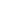